Exoscope
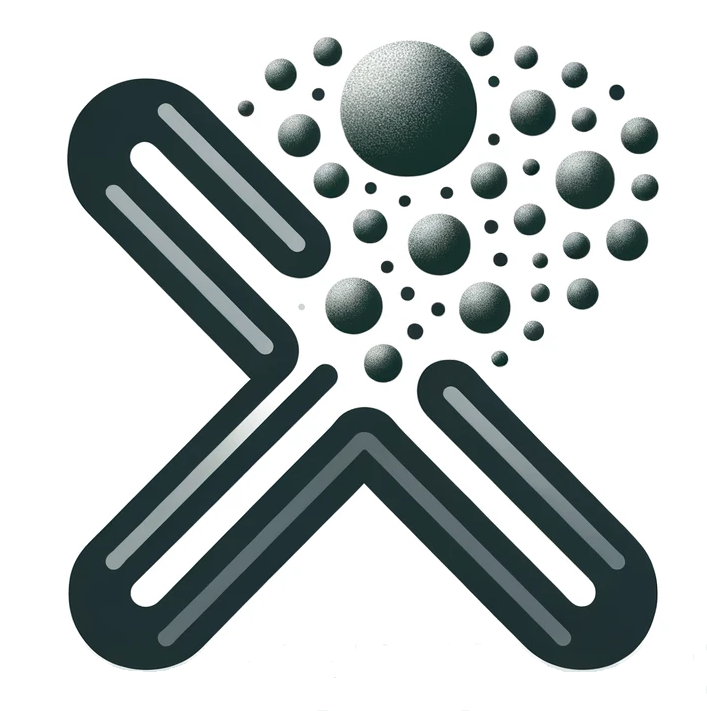 Taking the bite out of heart transplant monitoring
Yale PitchFest 2023
The last breakthrough in heart transplant rejection monitoring was in 1963
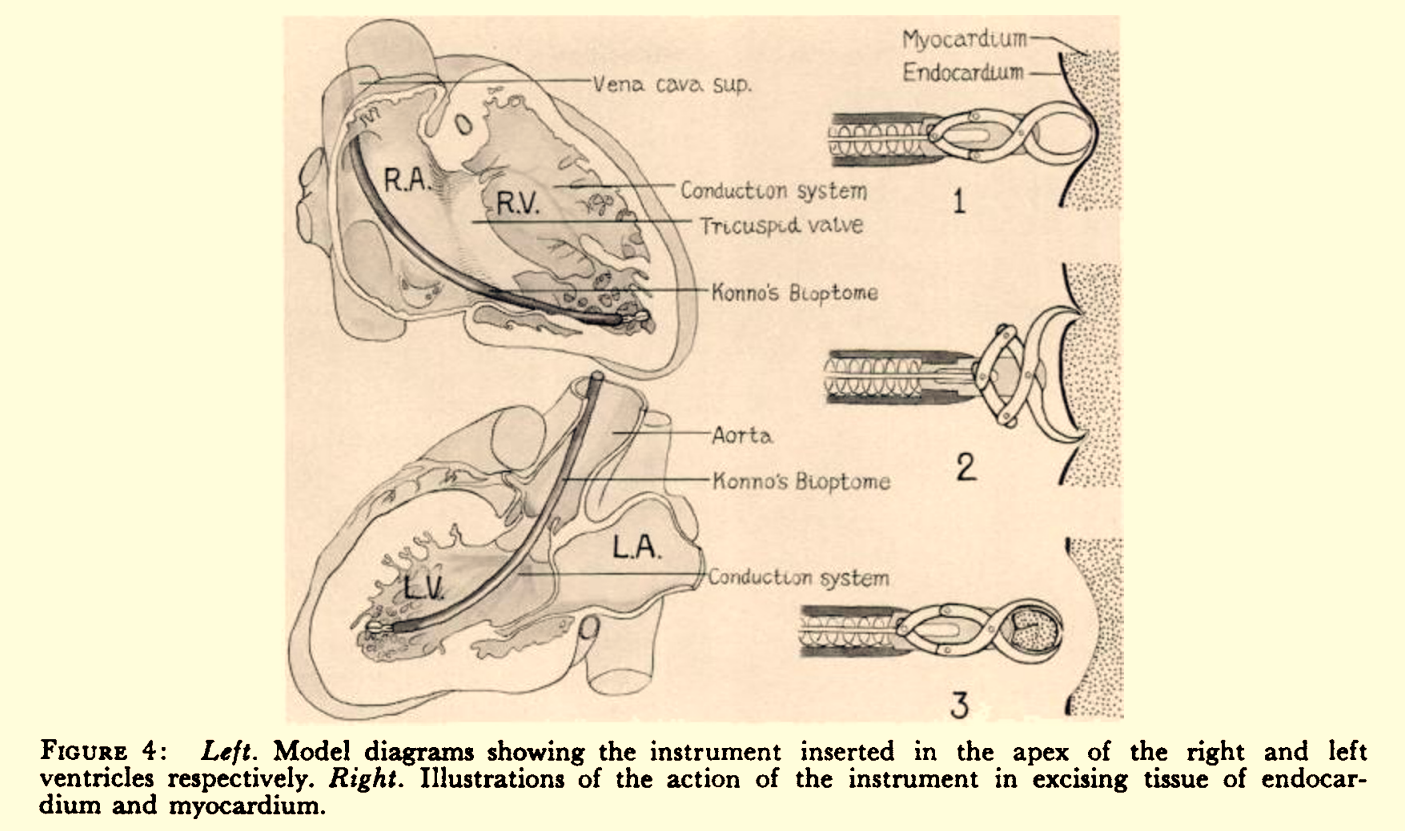 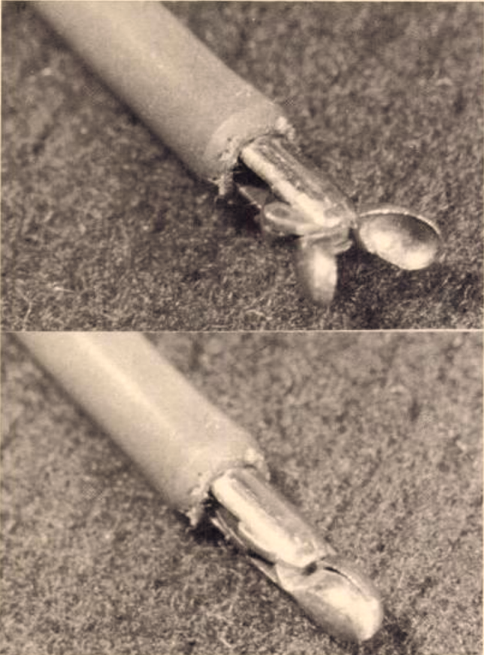 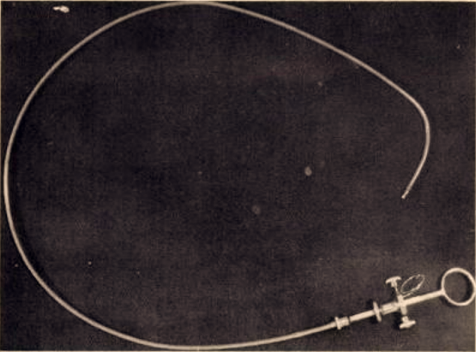 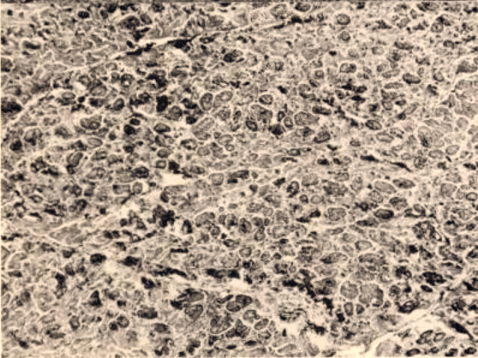 Konno & Sakakibara. (1963). Endo-myocardial biopsy. 
Diseases of the chest, 44, 345–350.
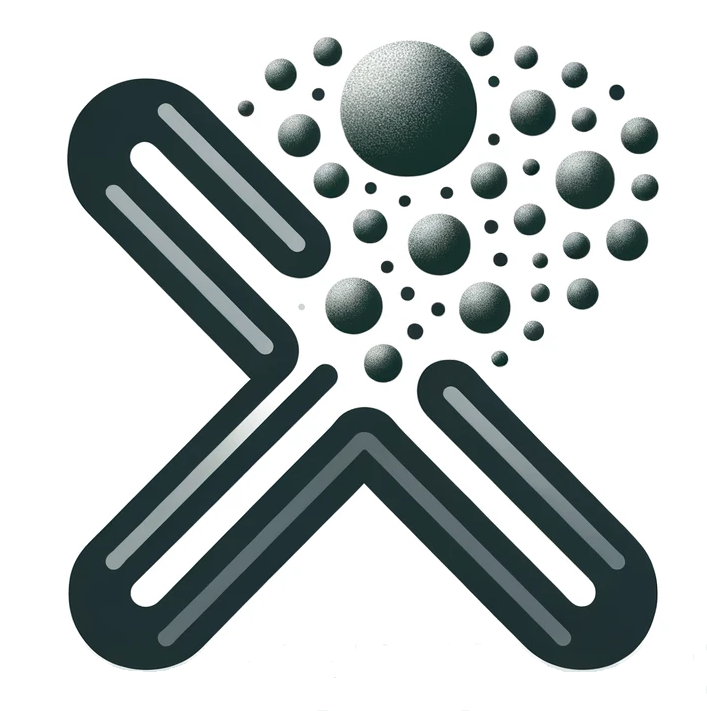 2
60 years later, Exoscope is developing the next breakthrough
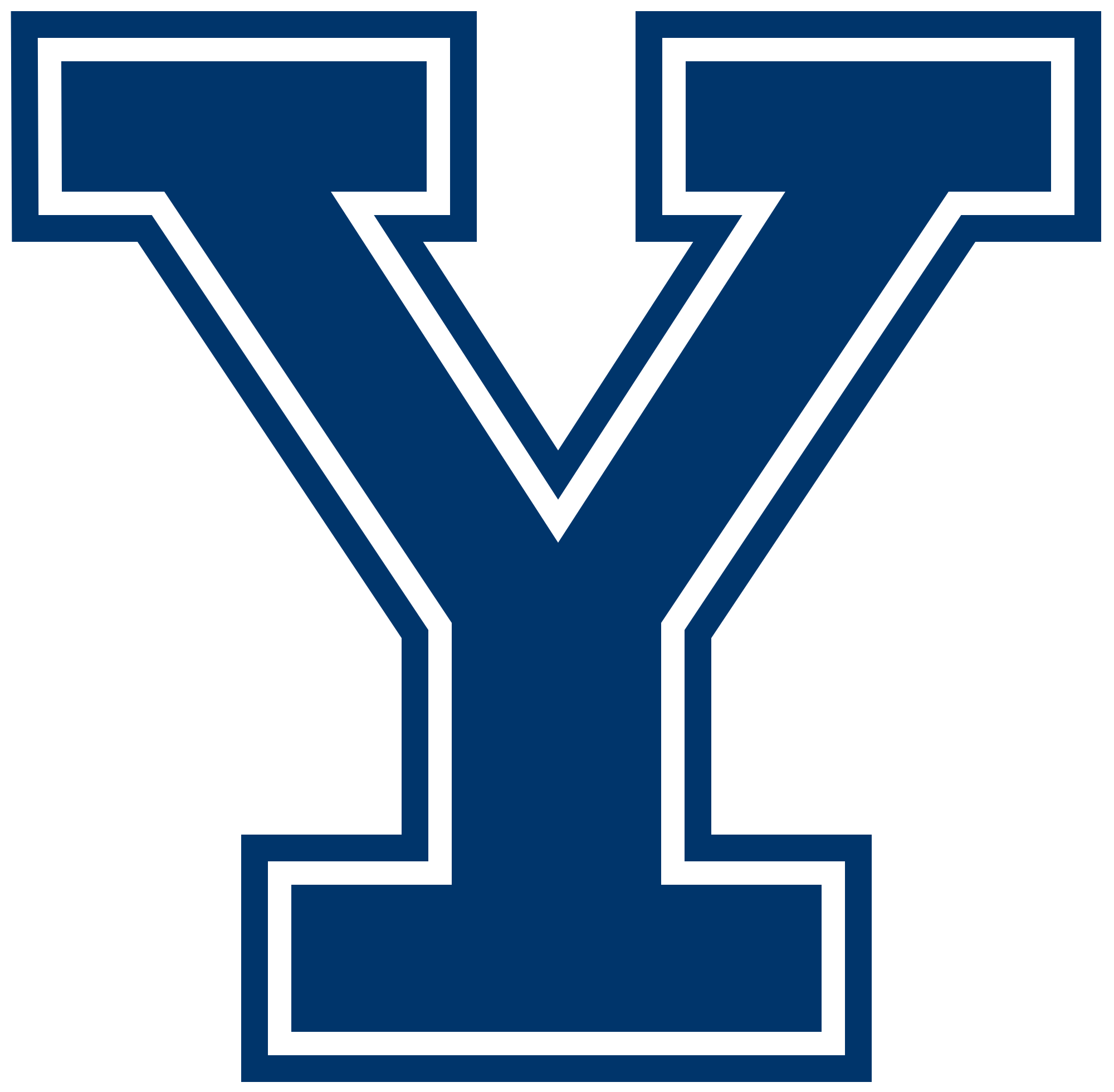 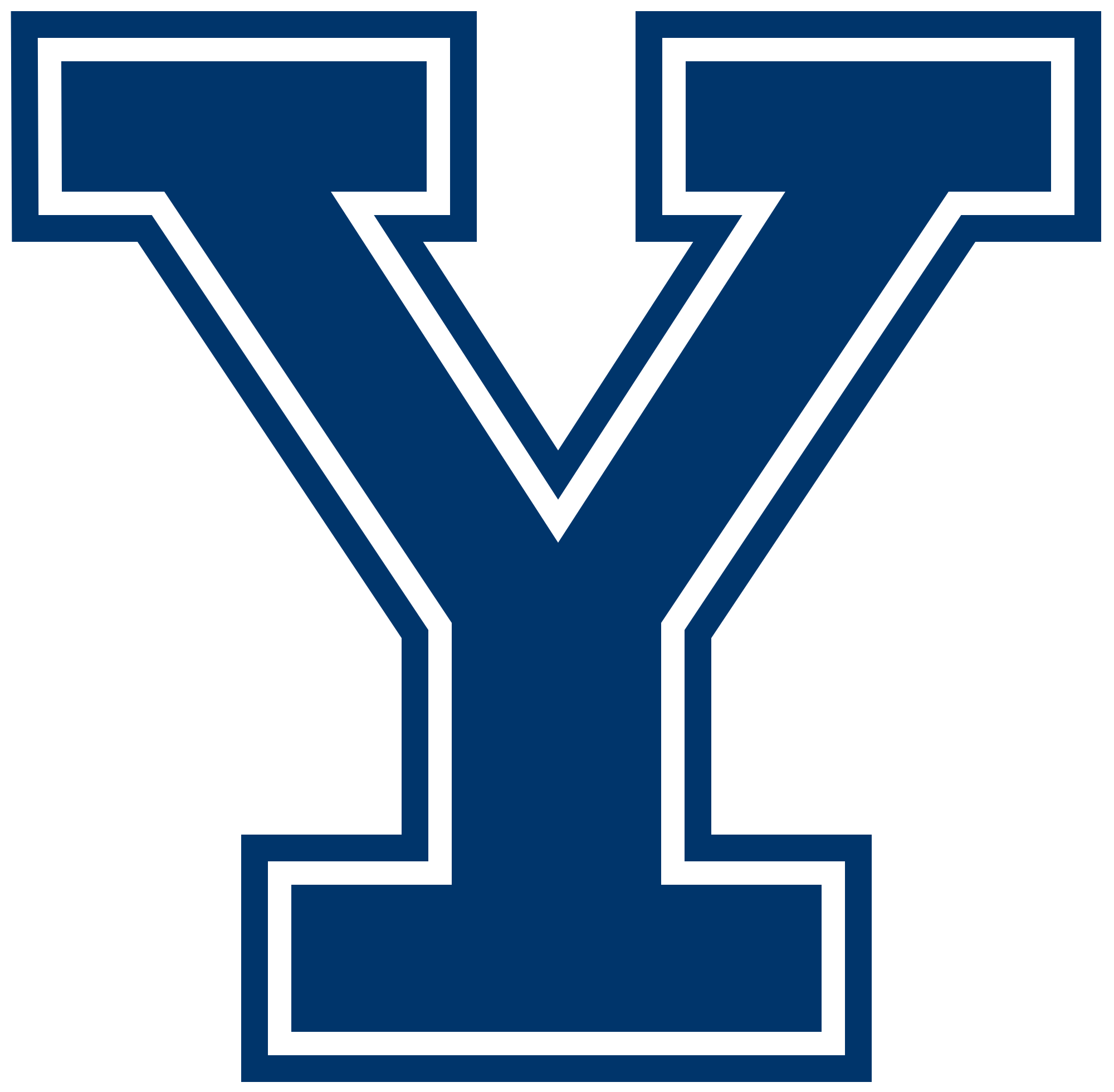 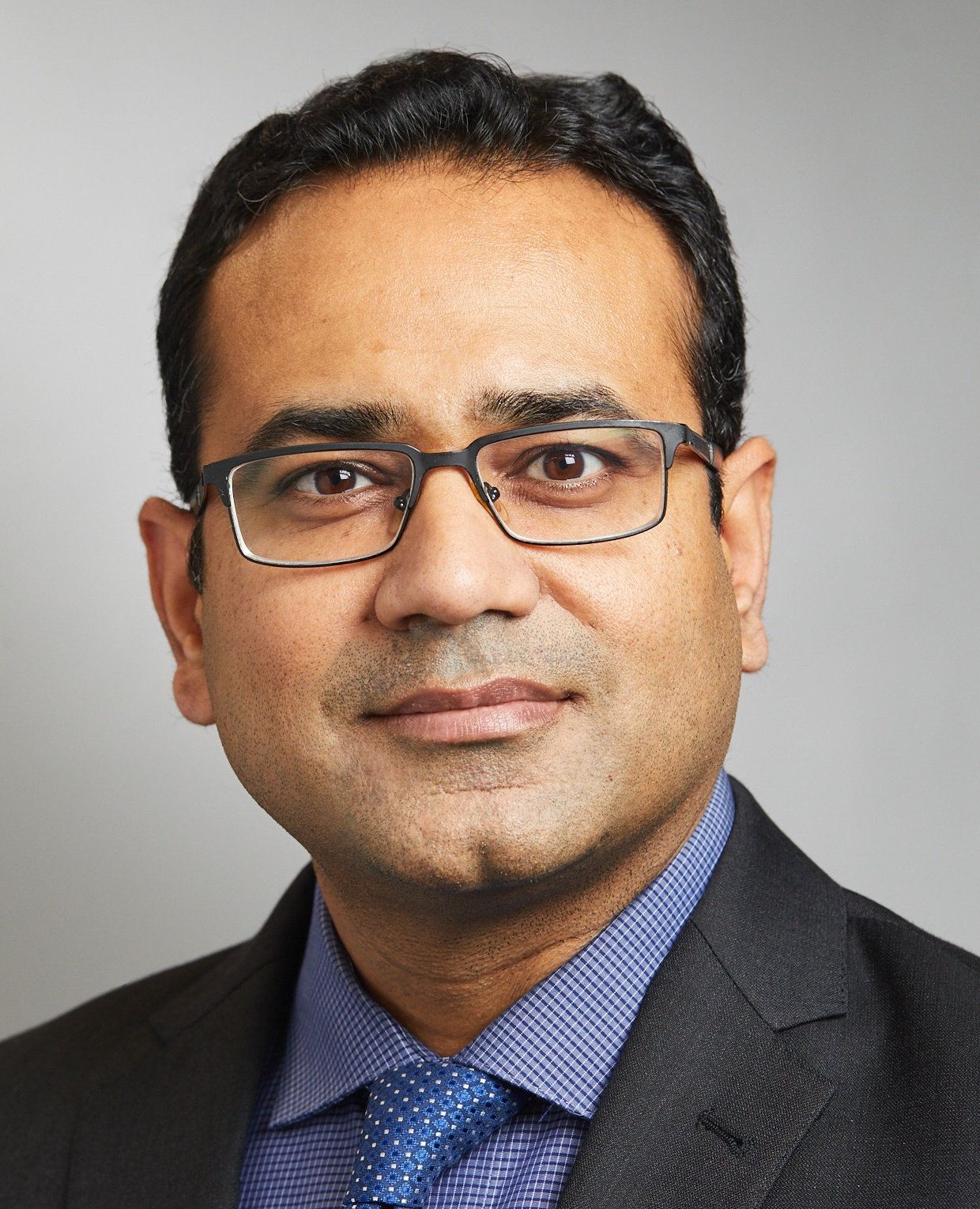 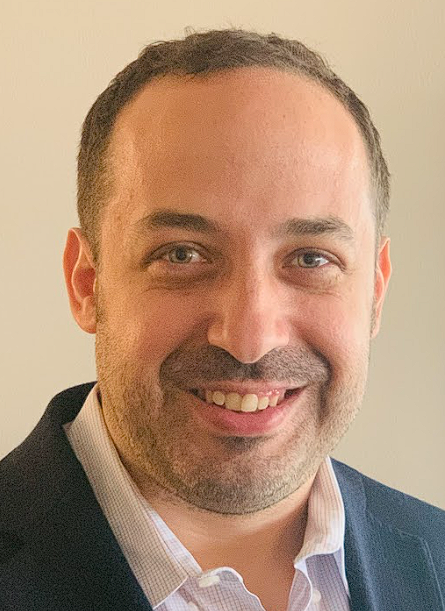 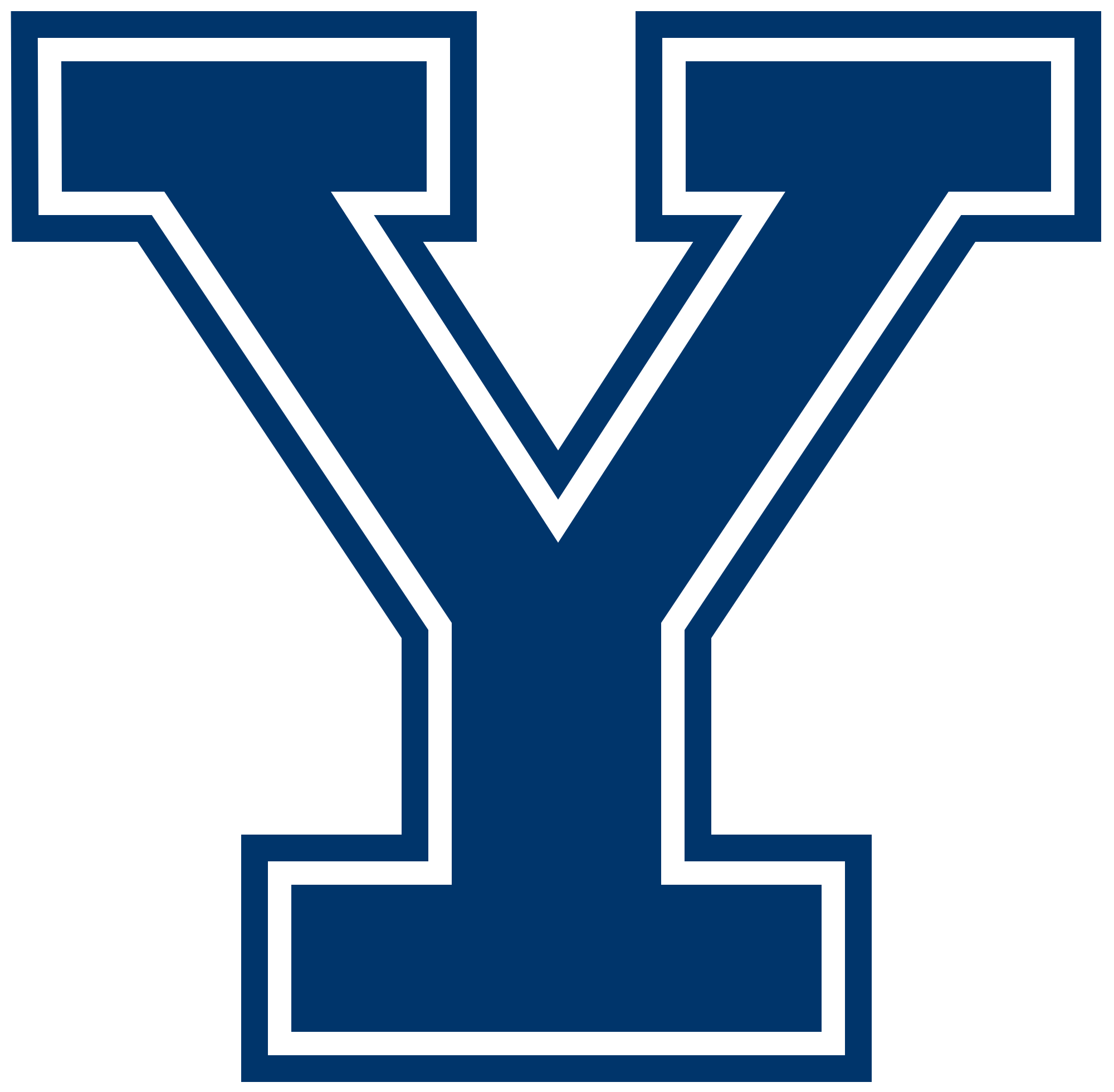 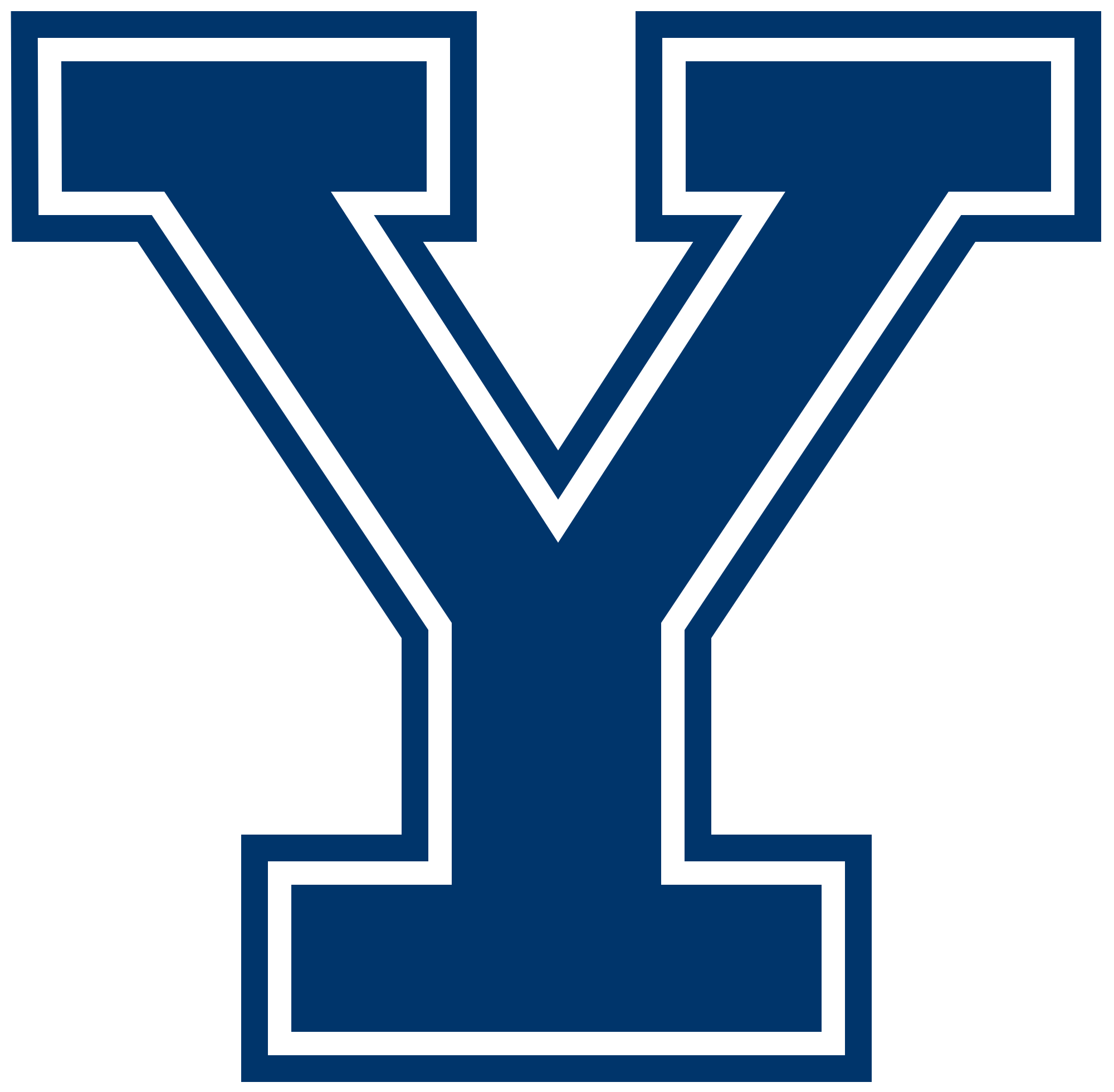 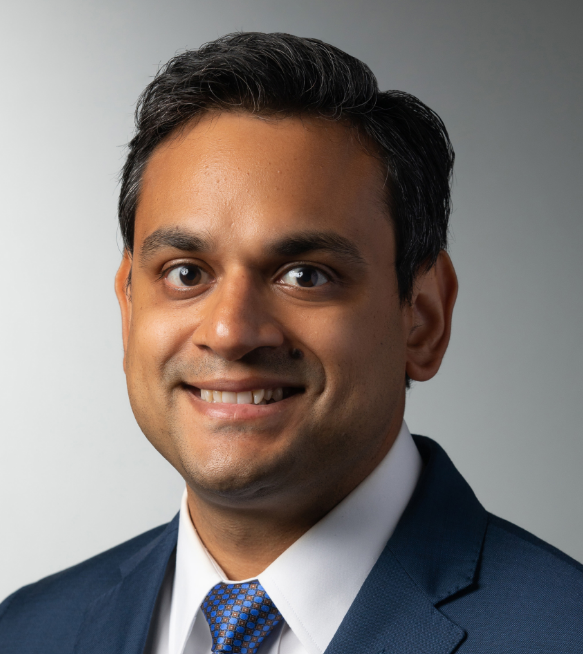 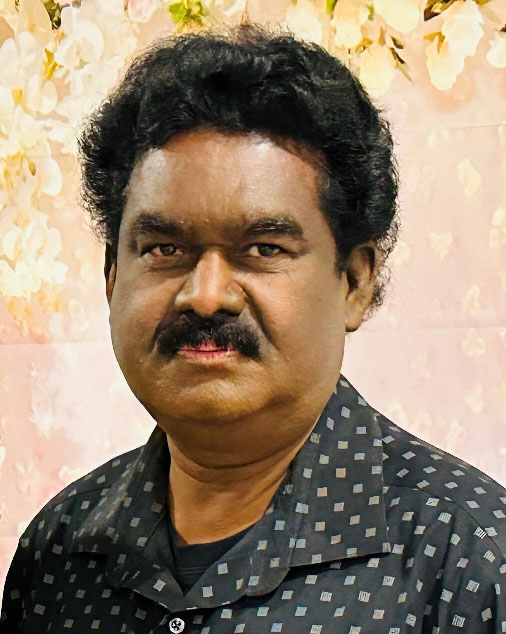 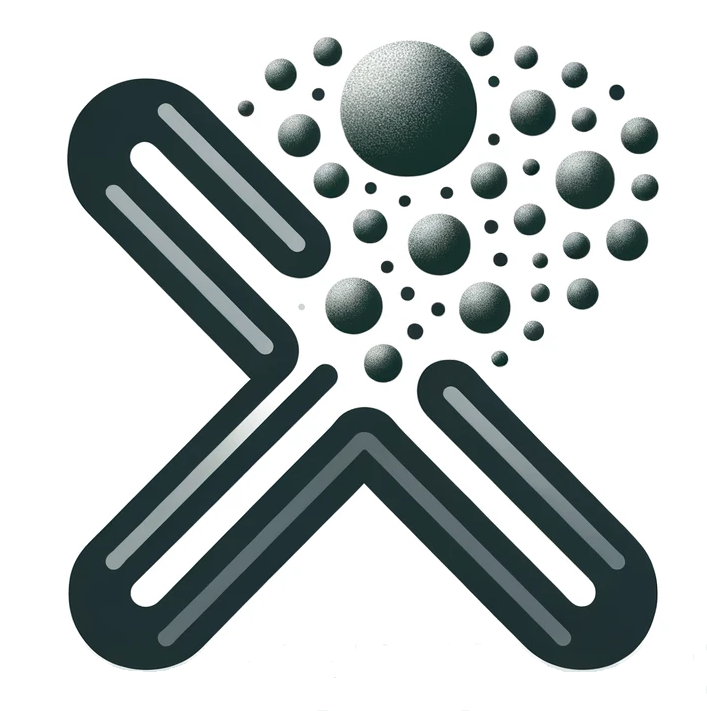 3
9,000 heart transplants / year
65,000 living patients
# global annual transplants by organ
$530M TAM*
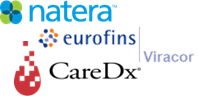 50% die by year 10
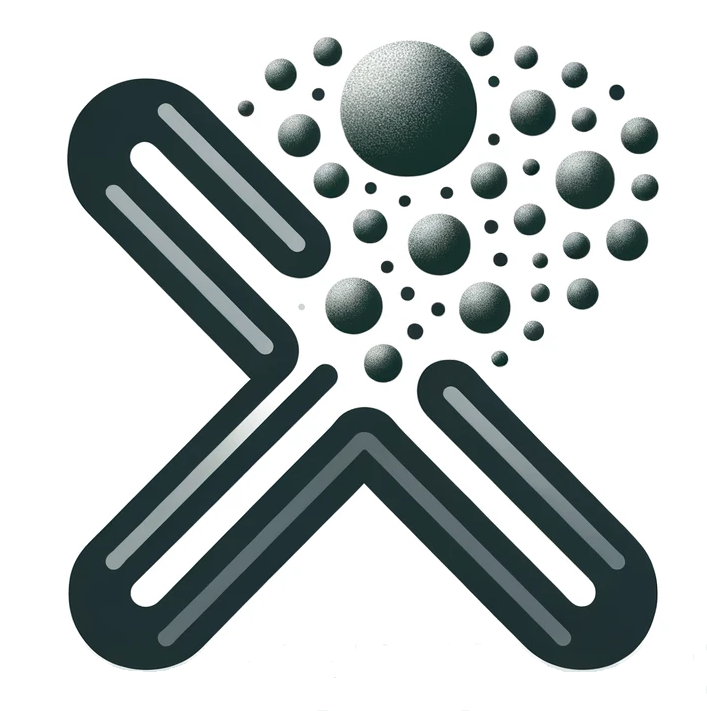 *65,000 patients, 4 tests/year, $2,000/test.
4
Walking the immunosuppression tightrope
infection
malignancy
acute rejection
Years 2-5
Year 6+
Year 1
Contribution to mortality in heart transplant recipients
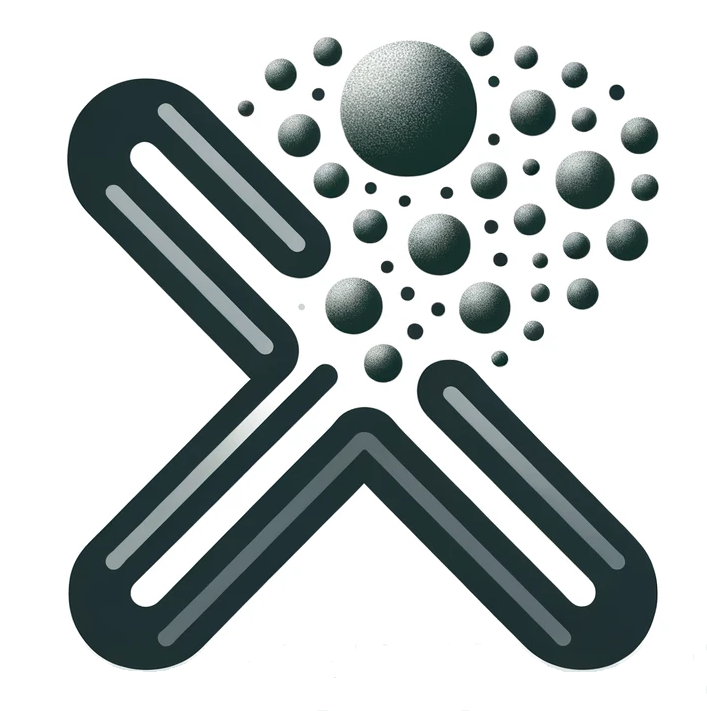 Hsich 2022, Giuliano 2020
5
Goal: enable precision carewithout surgical biopsy
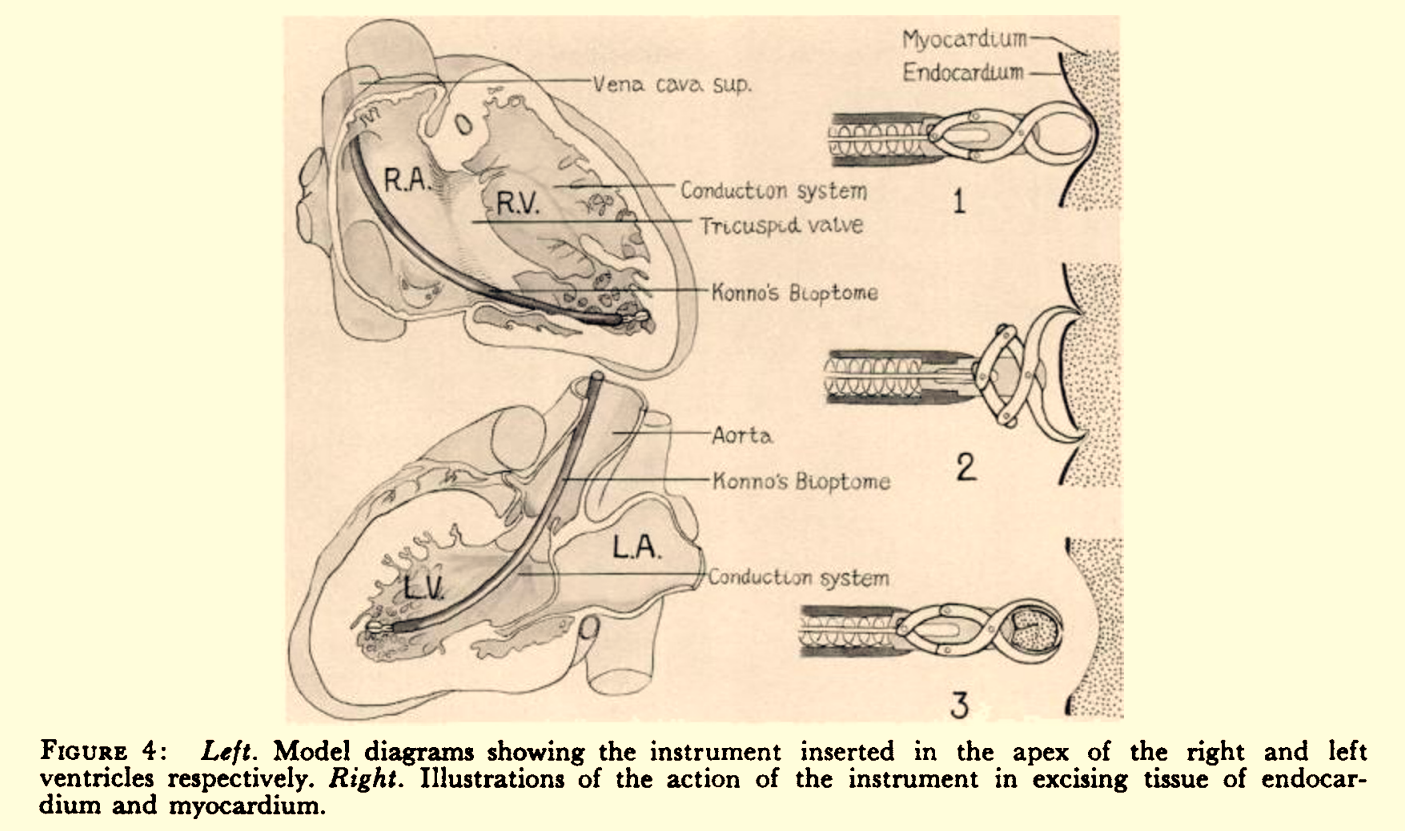 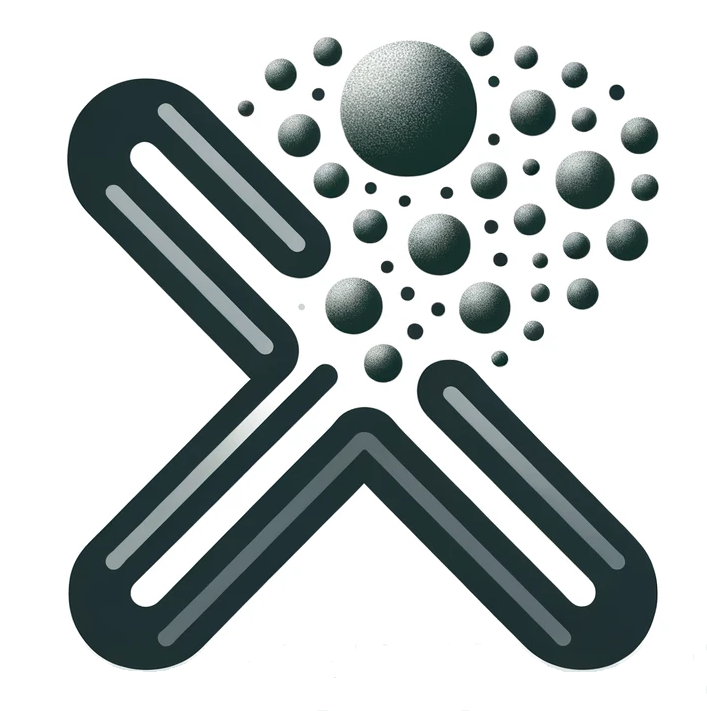 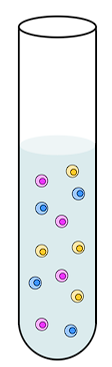 Surgical biopsy
Up to 20x in 2 years
$10k-$60k cost
Discordant reads in severe rejection
Circulating DNA/RNA
n/a for first 1-2 months
Can only rule out rejection
Poor correlation with rejection severity
Breakthrough diagnostic
Works from first week on
No surgical follow-up
Enables precision treatment
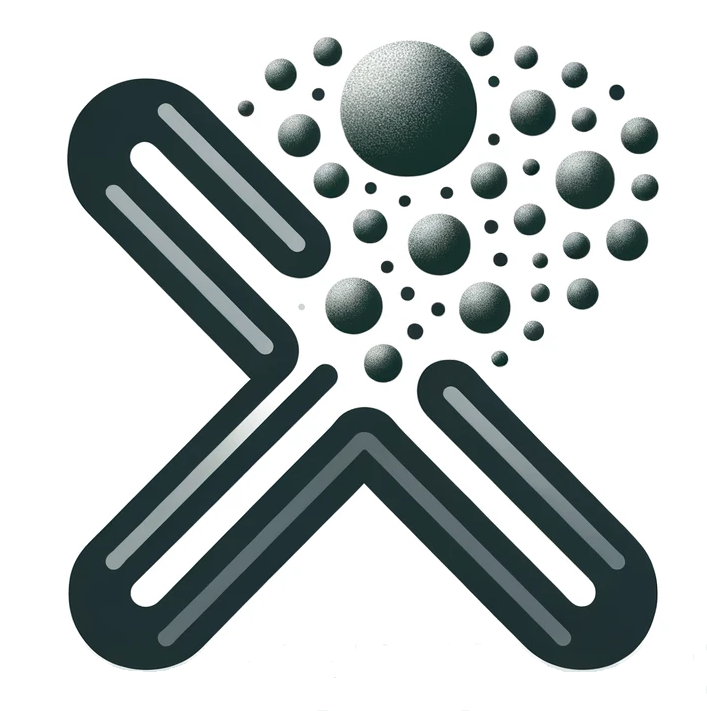 6
Exosomes are nanoscale vesicles that mediate intercellular communication
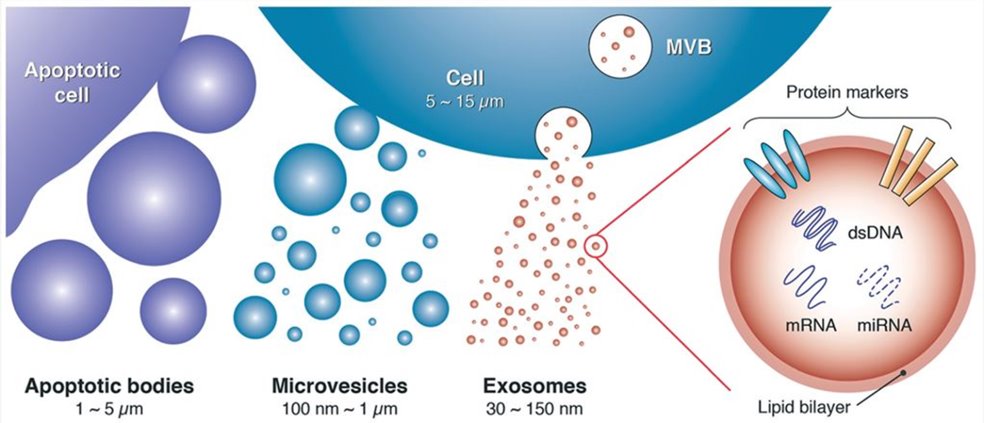 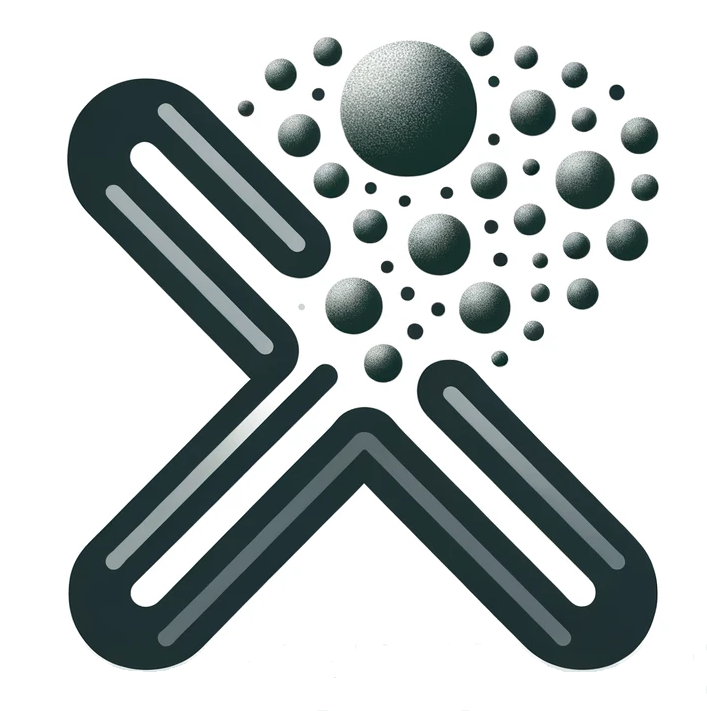 Contreras-Naranjo JC, Wu HJ, Ugaz VM 2017
7
Exosomes provide molecular window into rejection pathophysiology
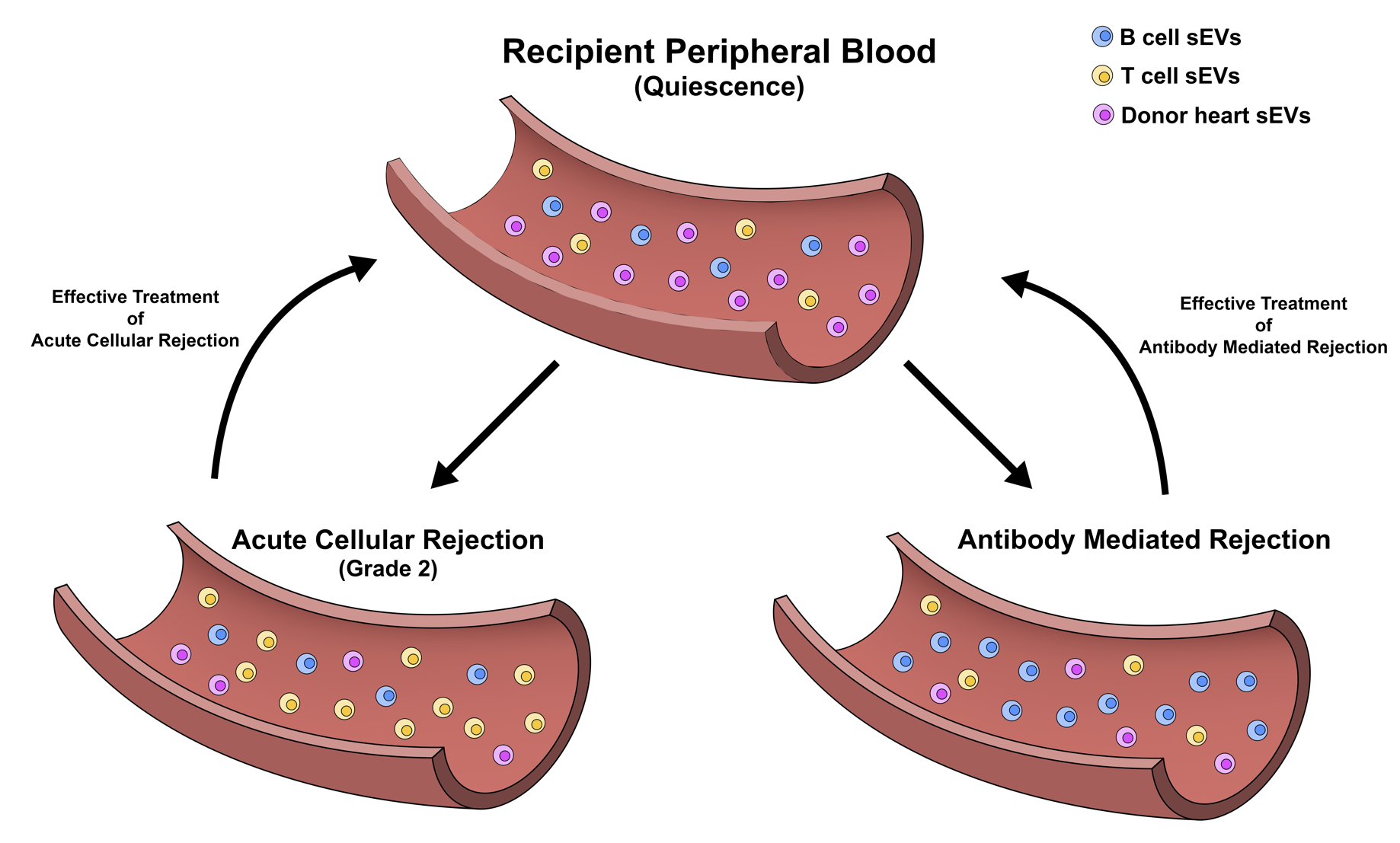 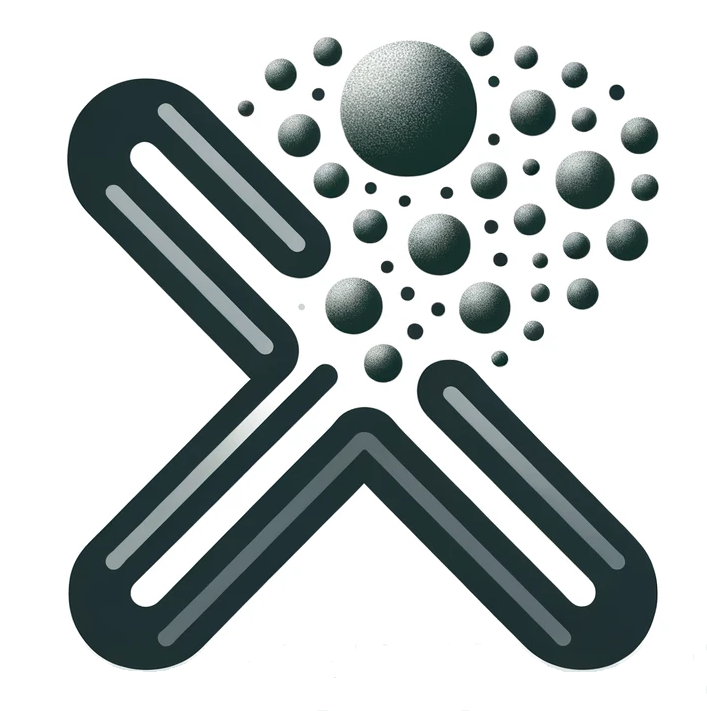 *Protected by 5 patent applications co-assigned to Yale
8
12-patient / 70-sample pilot validates high performance of 8 biomarkers
Commercially available assays
Exoscope biomarkers
Detected all rejection episodes
Highly time-specific 
Started working in first week
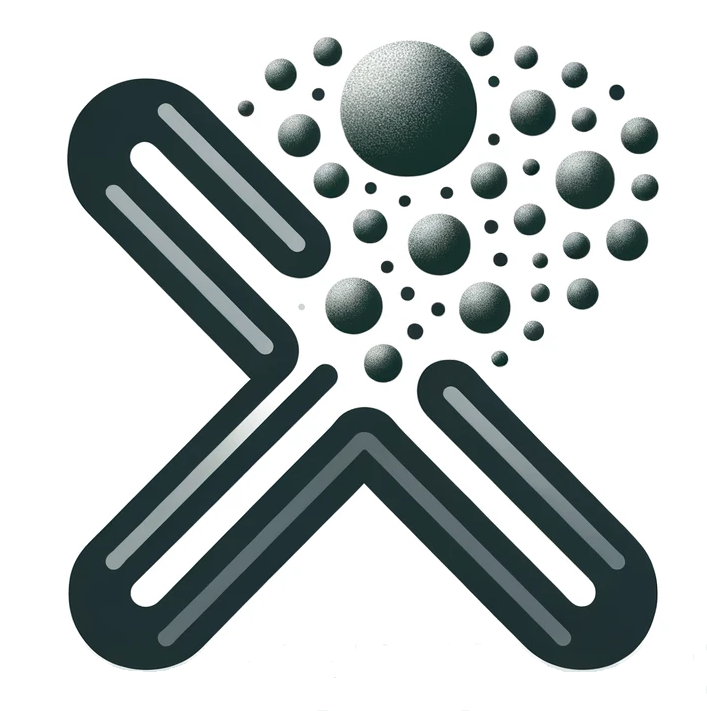 Detailed data available on request with CDA
9
Our biomarkers correlate with rejection severity
Exoscope biomarkers*
Commercially available assay

p=.002
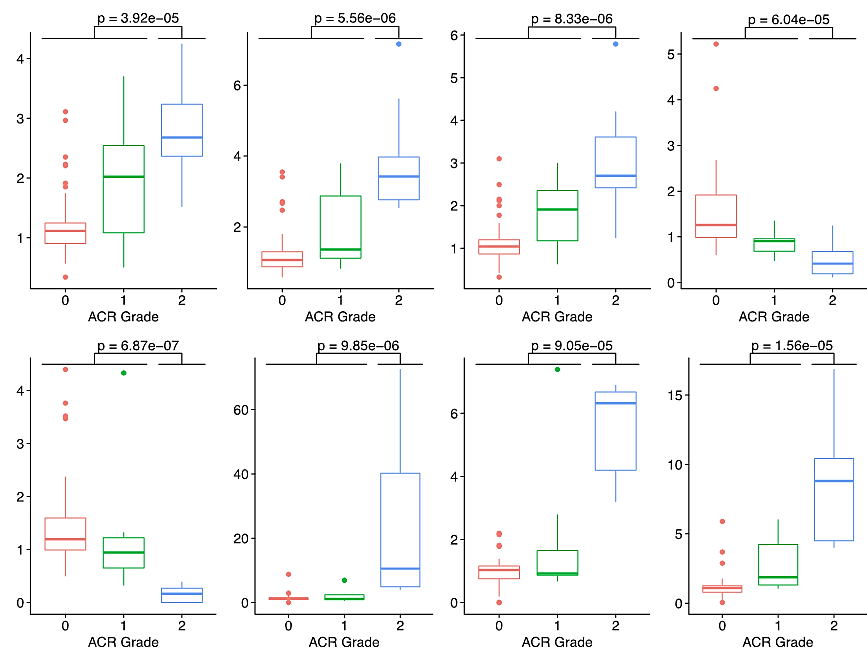 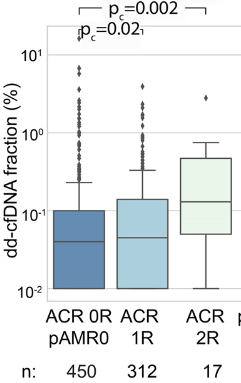 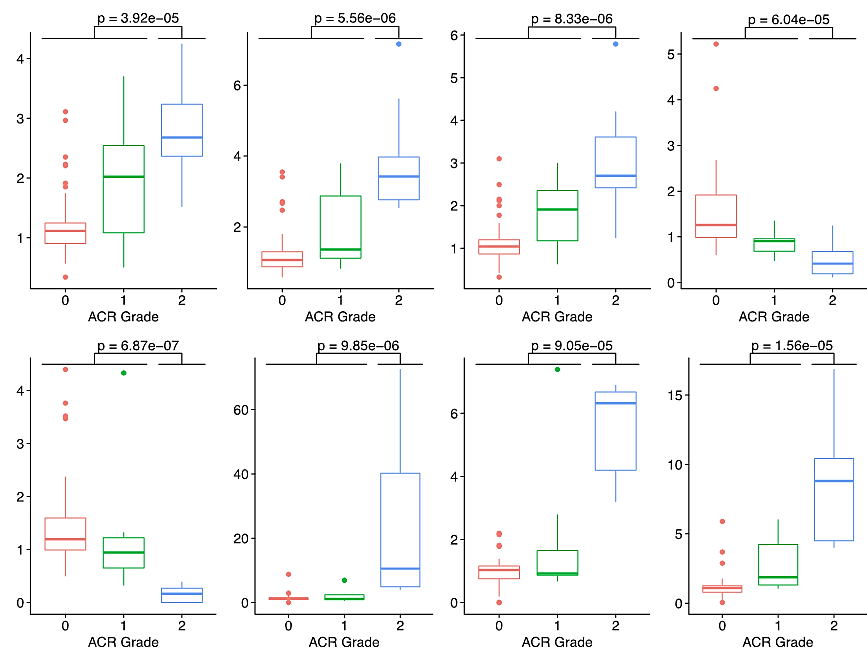 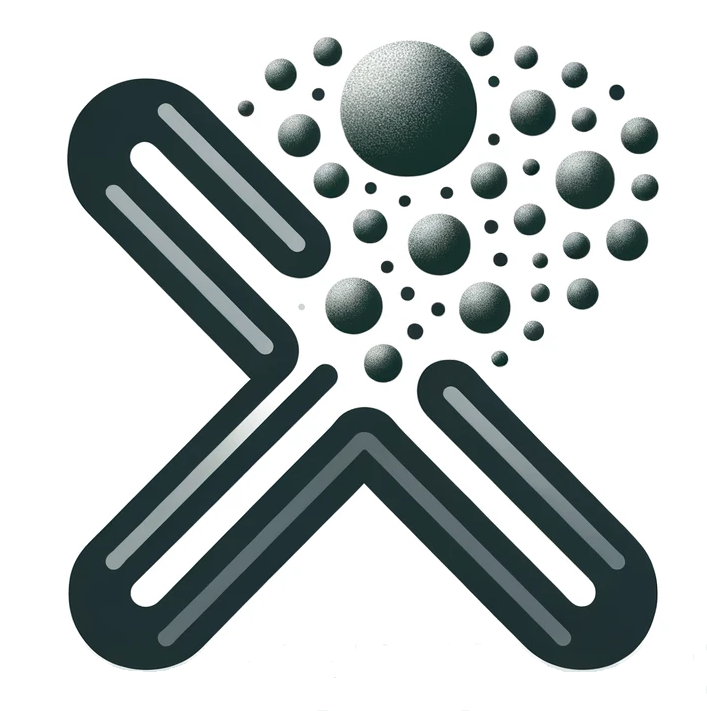 *Detailed data available on request with CDA
  p-values for Grades 0/1R vs 2R/3R rejection
Kim 2022
10
Use of development award: enabling clinical trial
Discover biomarkers
Clinical pilot
Clinical trial
Retrospective validation --
900 samples in hand from 60 patients with IRB/consent
Study outcomes:
Determine predictive power for acute rejection in larger, true-prevalence cohort
Demonstrate reduced mortality, increased QOL, and/or reduced cost in simulated surgery-free care
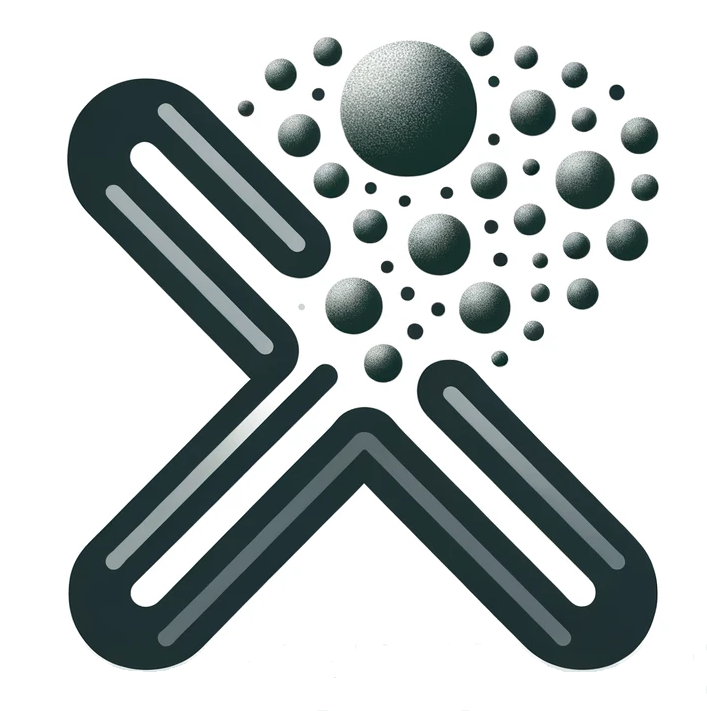 11
Thank you!
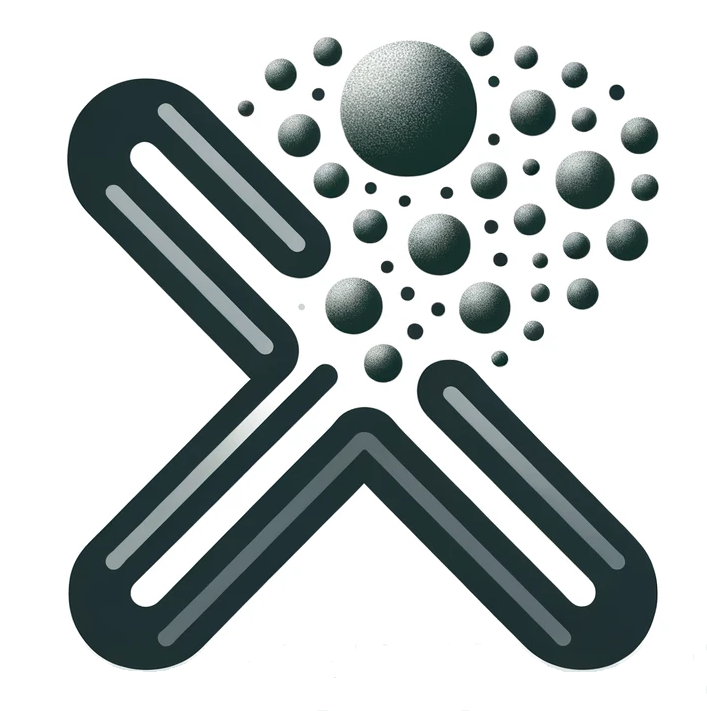 prashanth.vallabhajosyula@yale.edu
joe@exoscope.bio
Surgical biopsy: standard of care in heart transplant surveillance
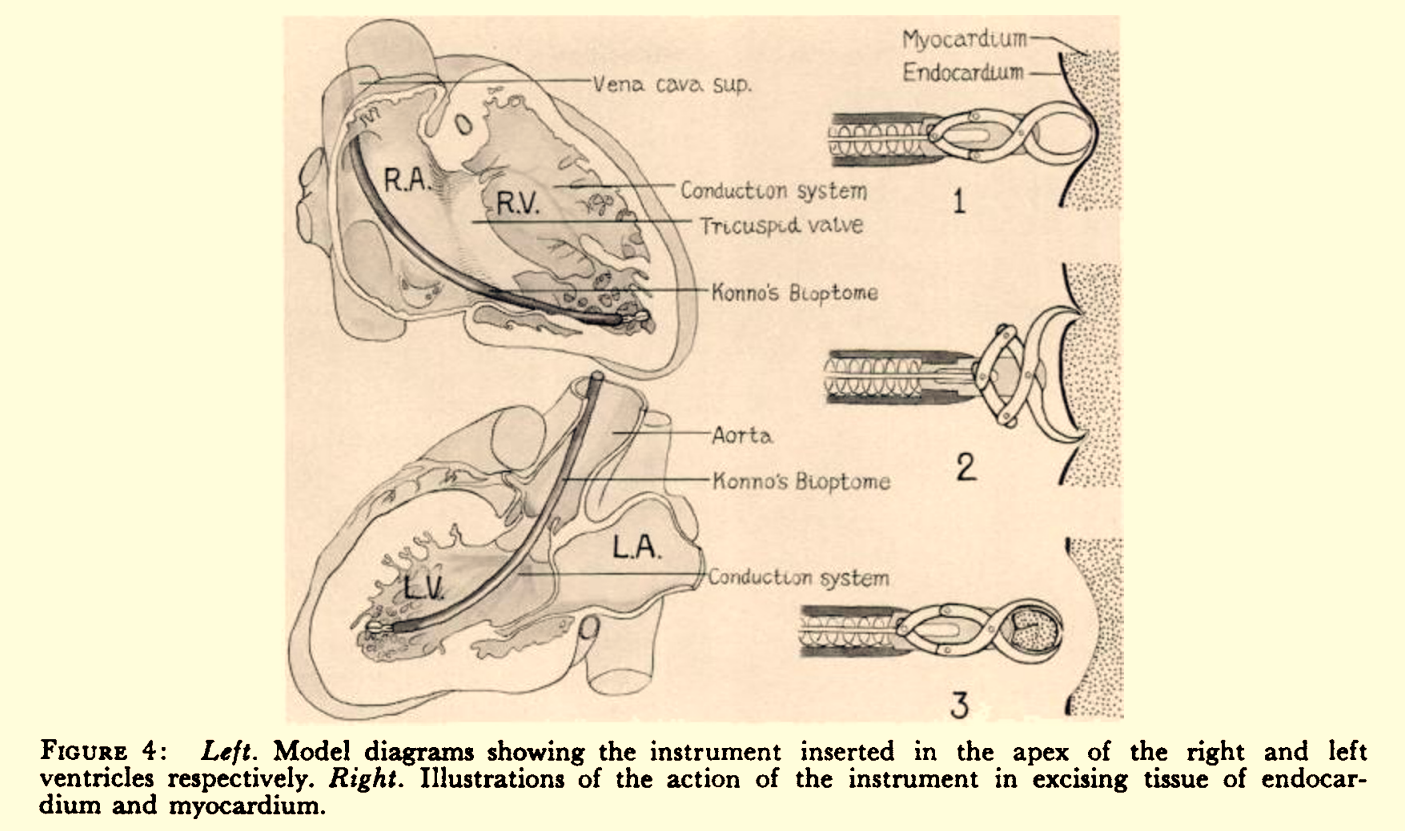 Surgical biopsy
Expensive
Invasive
Imprecise
50% of heart transplant patients die in 10 years
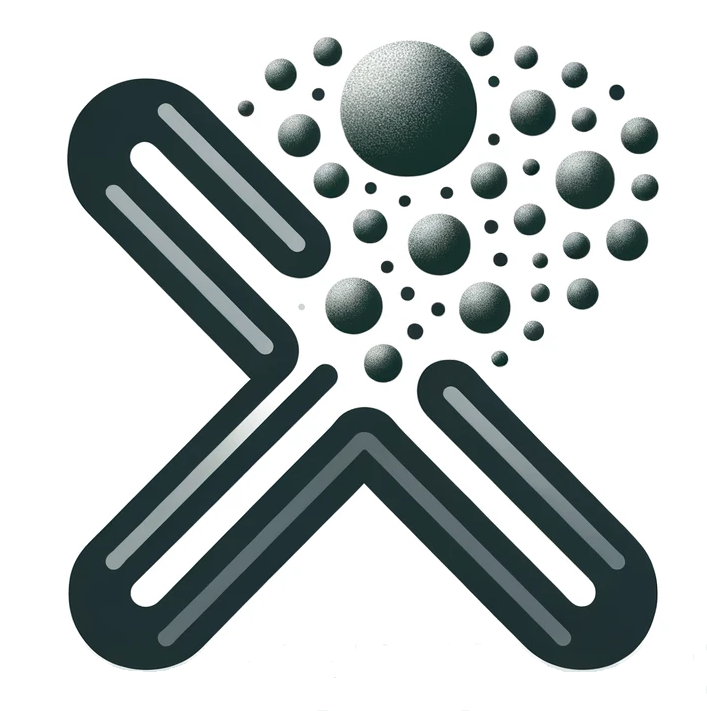 13
Existing liquid biopsies have not replaced surgical biopsy
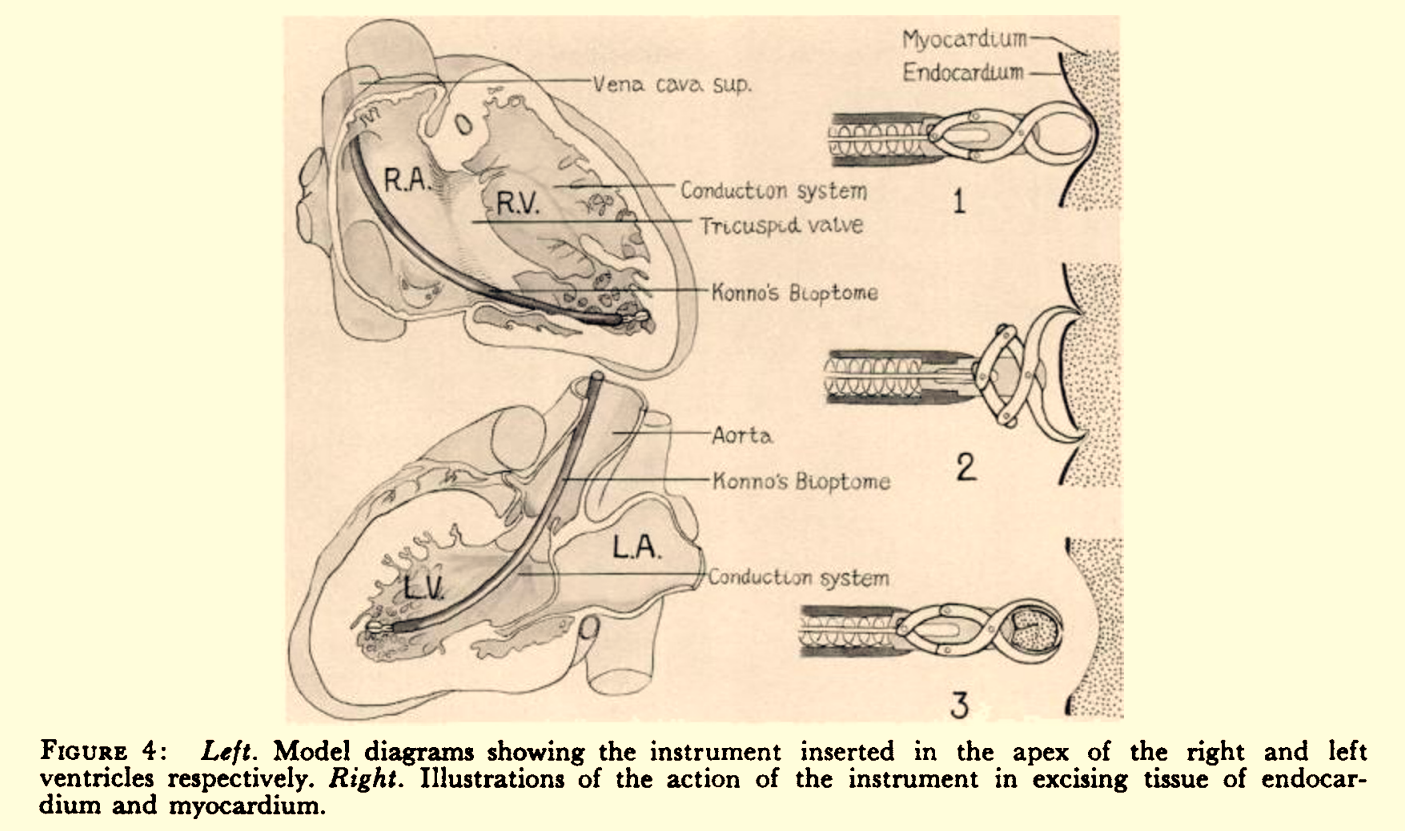 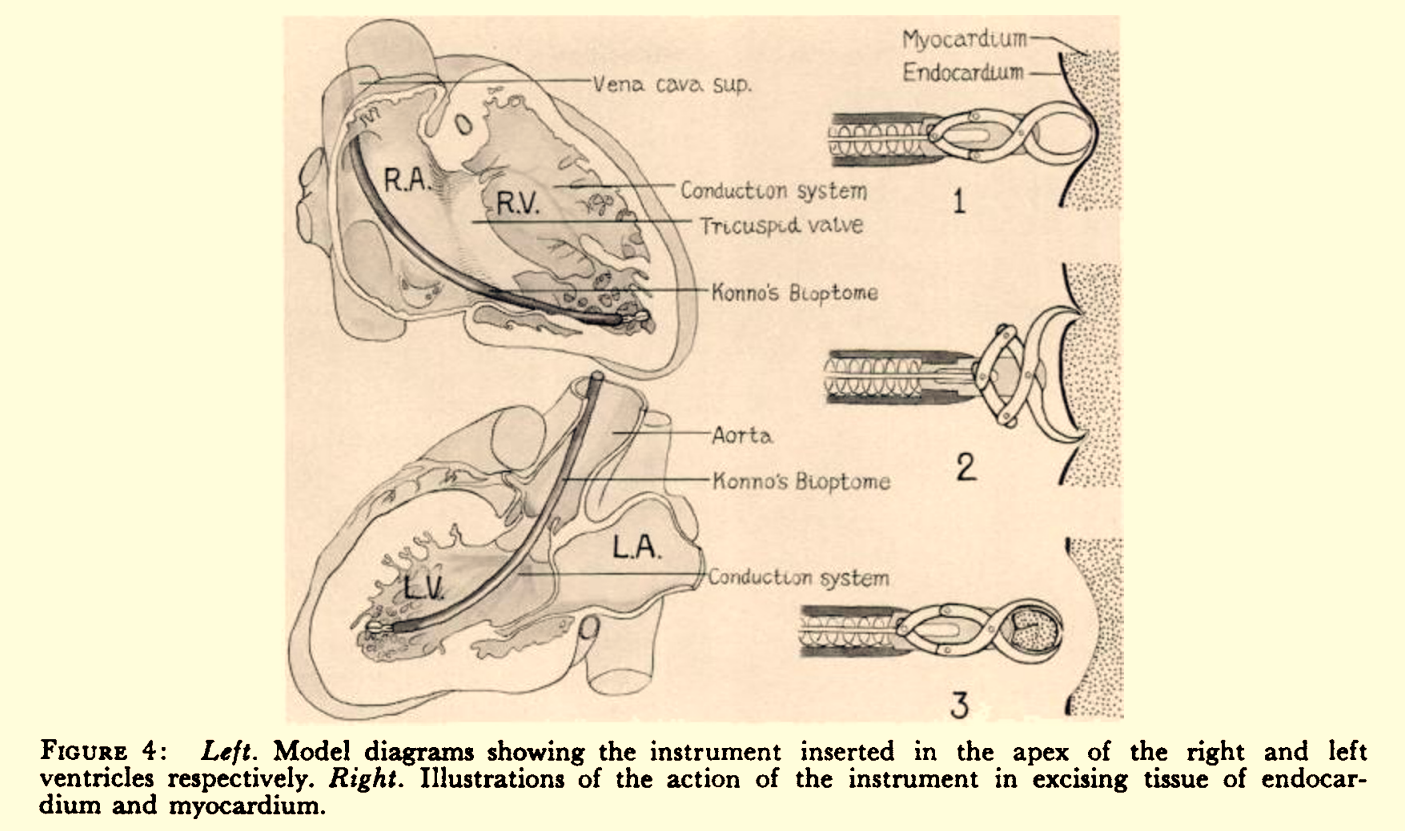 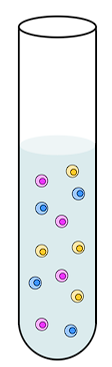 Existing liquid biopsies
n/a for first 1-2 months
Can only rule out rejection
Poor correlation with rejection severity
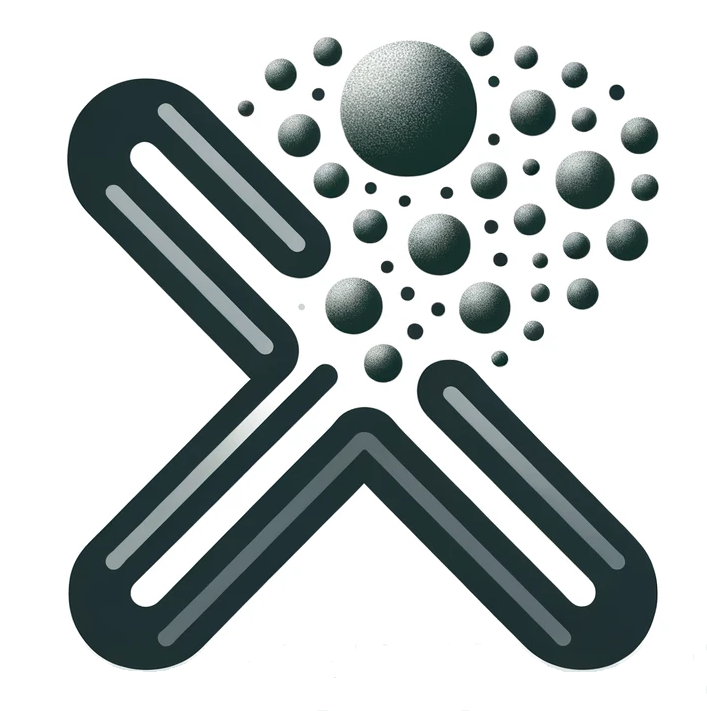 14
Opportunity to improve patient outcomes and reduce cost of care
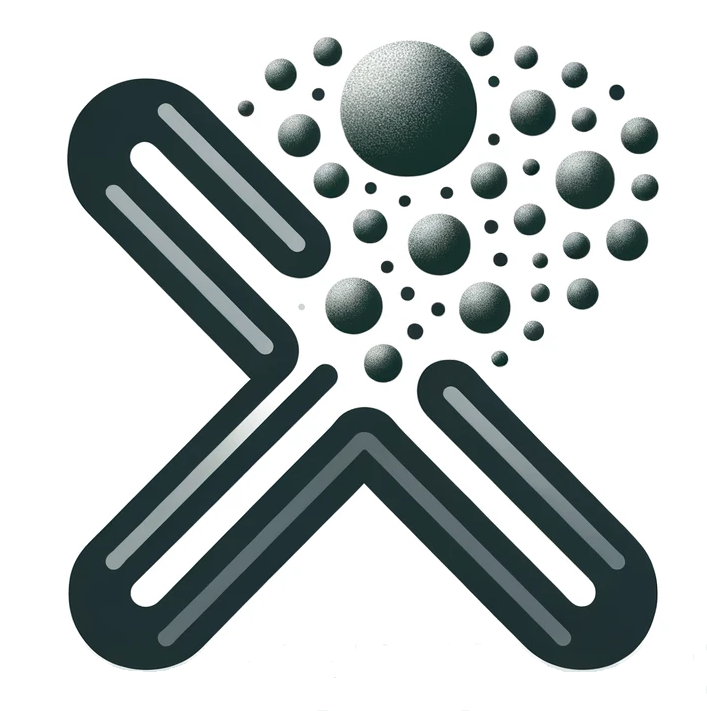 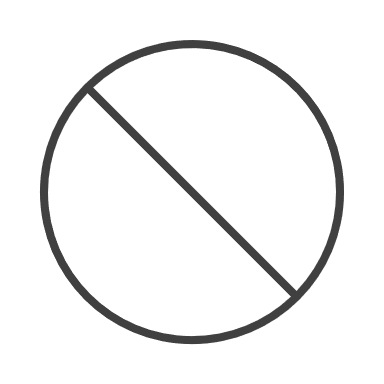 Exoscope goal
Works from first week on
No surgical follow-up
Enables precision treatment
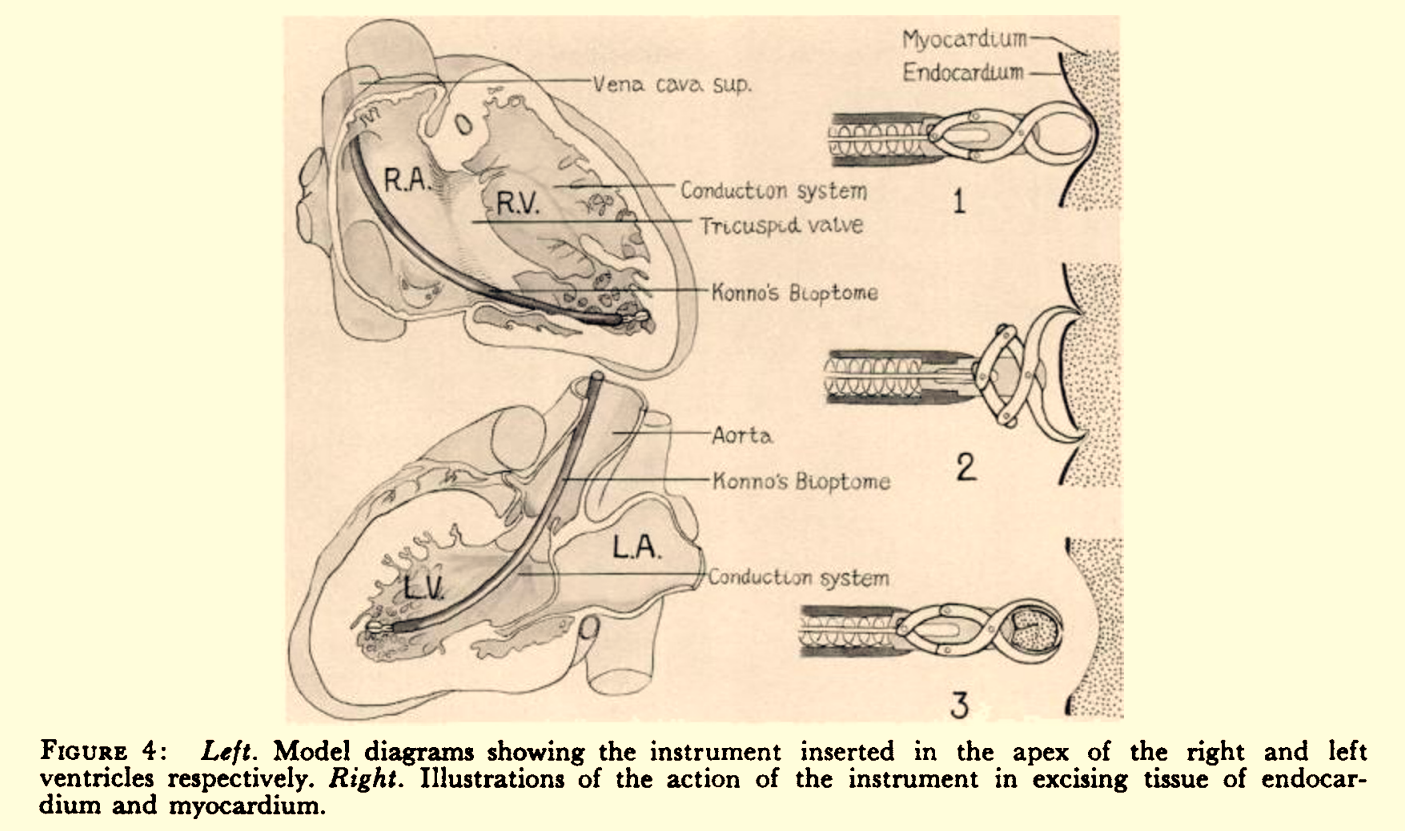 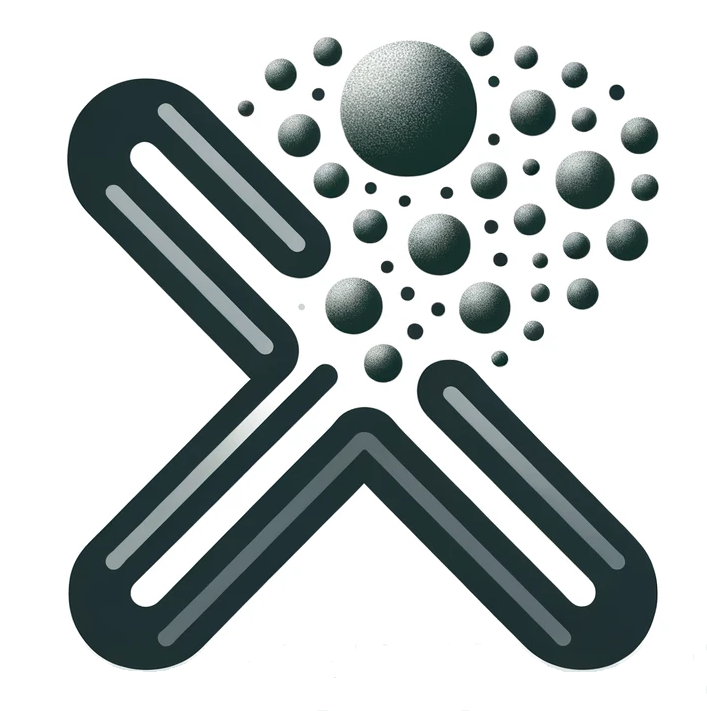 15
Comparable Liquid Biopsy Validation Studies
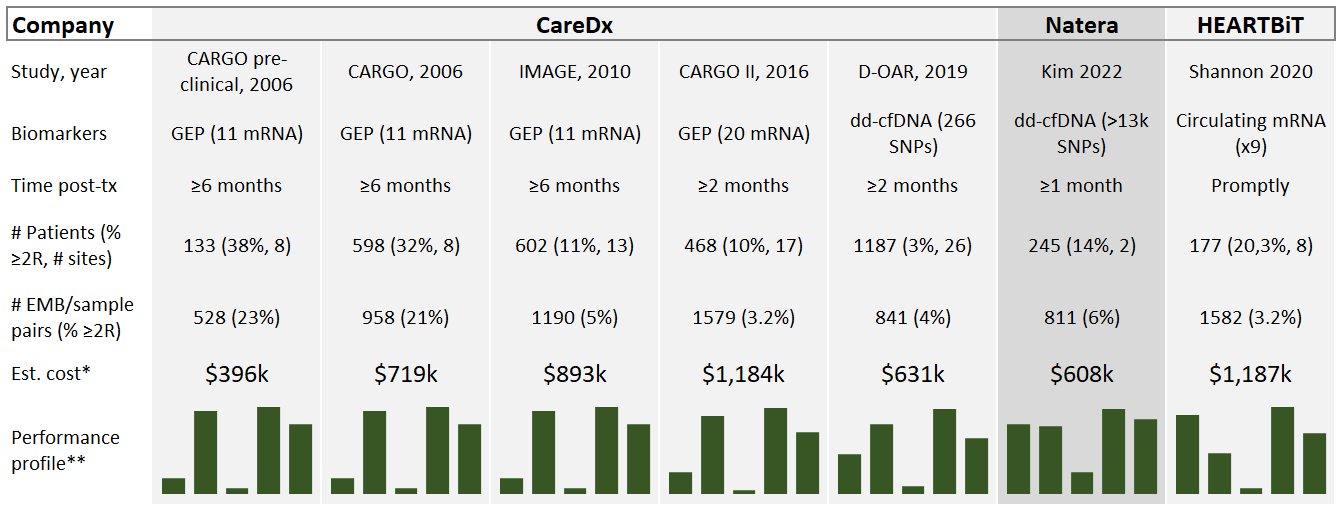 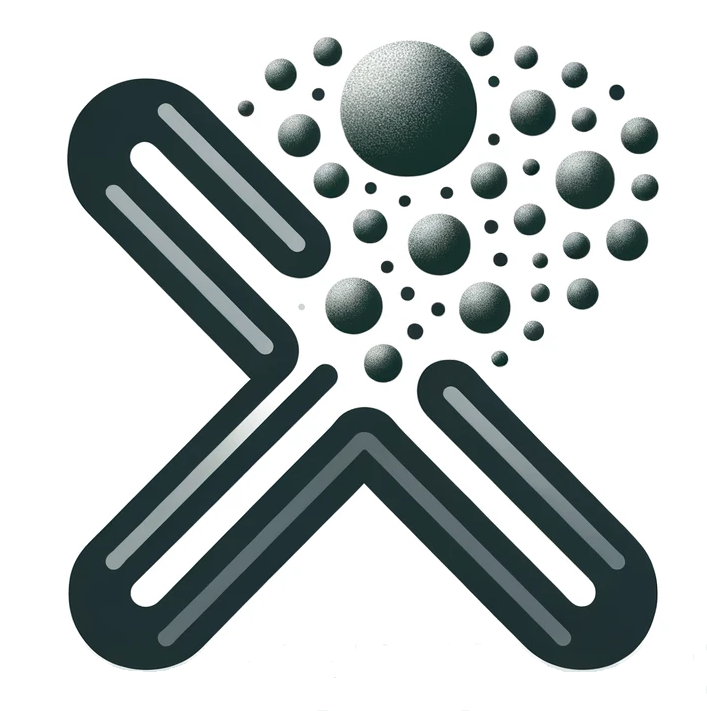 *Assumes liquid biopsy costs $500. For clinical studies, assume clinic bears cost of standard care.
**Vertical bars depict sensitivity, specificity, positive predictive value, negative predictive value, and area under the curve on 0-100% scale. All statistics for discriminating ≥2R vs 0/1R. Detailed data with sources available upon request.
16
Comparable Liquid Biopsy Validation Timeline
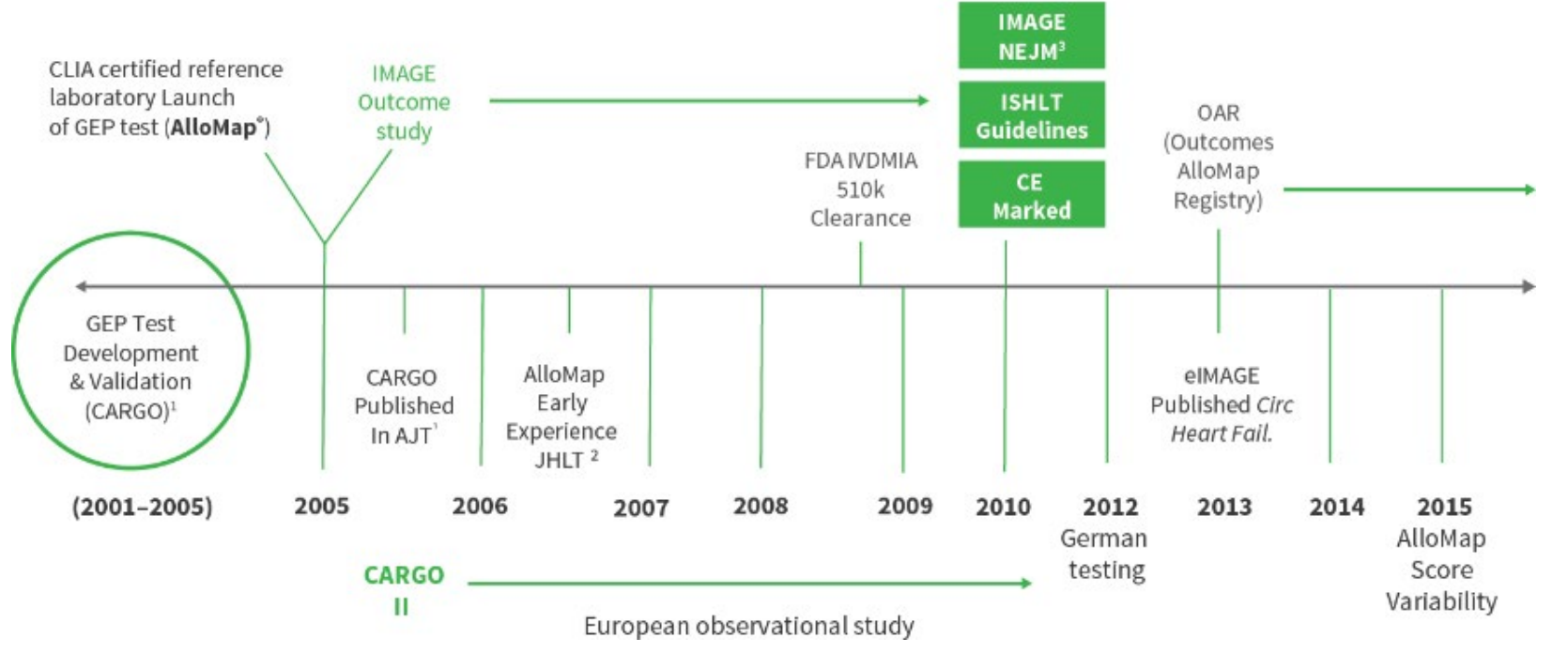 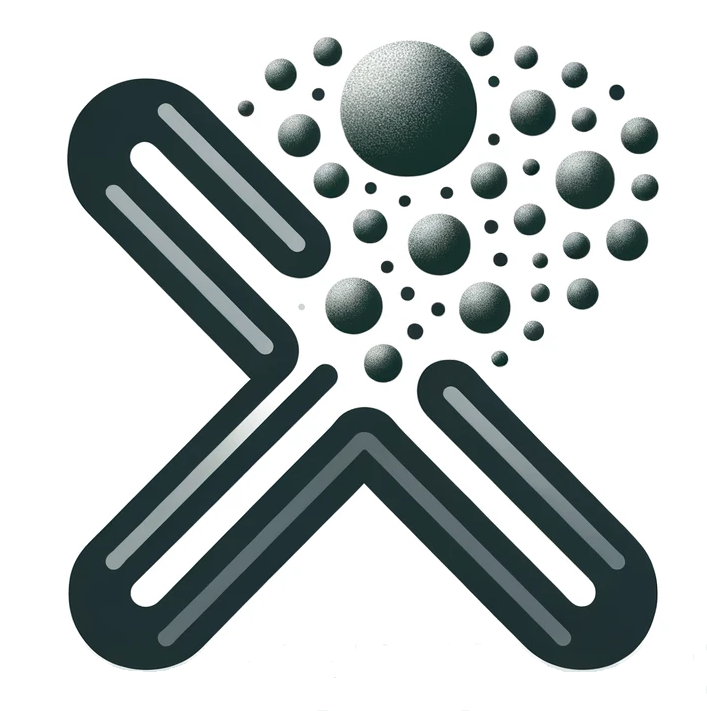 Deng 2016
17